Outline
This Presentation contains slides appropriate for all the sections of the activity.
White slides are included (but hidden from the Slideshow) as bookmarks.
You will need to show or hide slides according to which sections you are using.
Note that some slides include animations – it is recommended that you view the Slideshow itself before presenting it.
Multiwavelength Astronomy
Multi-wavelength Astronomy
Introduction Slides
Multiwavelength Astronomy
Electromagnetic radiation
We describe EM radiation by:
Frequency
Wavelength

Light travels at:
300,000,000 m/s
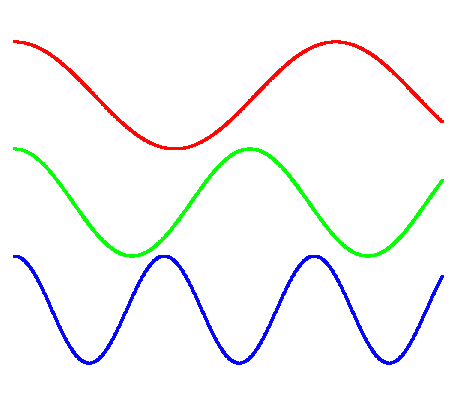 Wavelength
Multiwavelength Astronomy
The Electromagnetic Spectrum
The EM spectrum is (arbitrarily) split up:
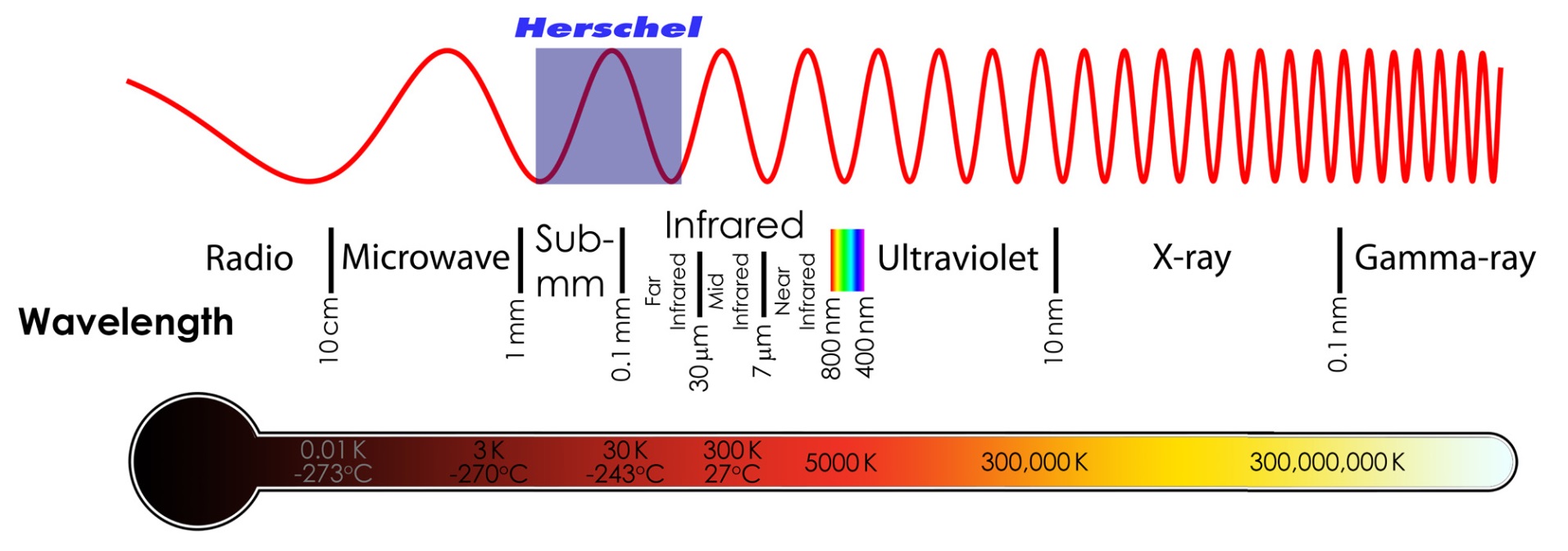 Multiwavelength Astronomy
Black Body Radiation
(A-level Only)
Multiwavelength Astronomy
“Black Body” radiation
A black body is a perfect emitter and absorber of radiation
It emits and absorbs radiation with a particular “spectrum”
The shape of the spectrum is always the same, but the peak wavelength changes with temperature.
But not all objects are black bodies. 
Atoms, molecules and electrons emit radiation with a different spectrum – this is called “non-thermal radiation”
Multiwavelength Astronomy
Black Body Temperature
The wavelength with most emission is related to the black body temperature
Max. wavelength (m) x Temperature (K) = Wien’s Displacement Constant
lmax x T = 0.0029 K.m
T = 0.0029 / lmax
Multiwavelength Astronomy
[Speaker Notes: This is also called Wein’s Displacement Law]
Herschel (+ Planck) Intro
Launch video requires the video file “HP_launch.wmv” (may need to be re-linked)
Multiwavelength Astronomy
The Atmosphere
The Earth’s atmosphere blocks radiation at some wavelengths
This is why many telescope are in space
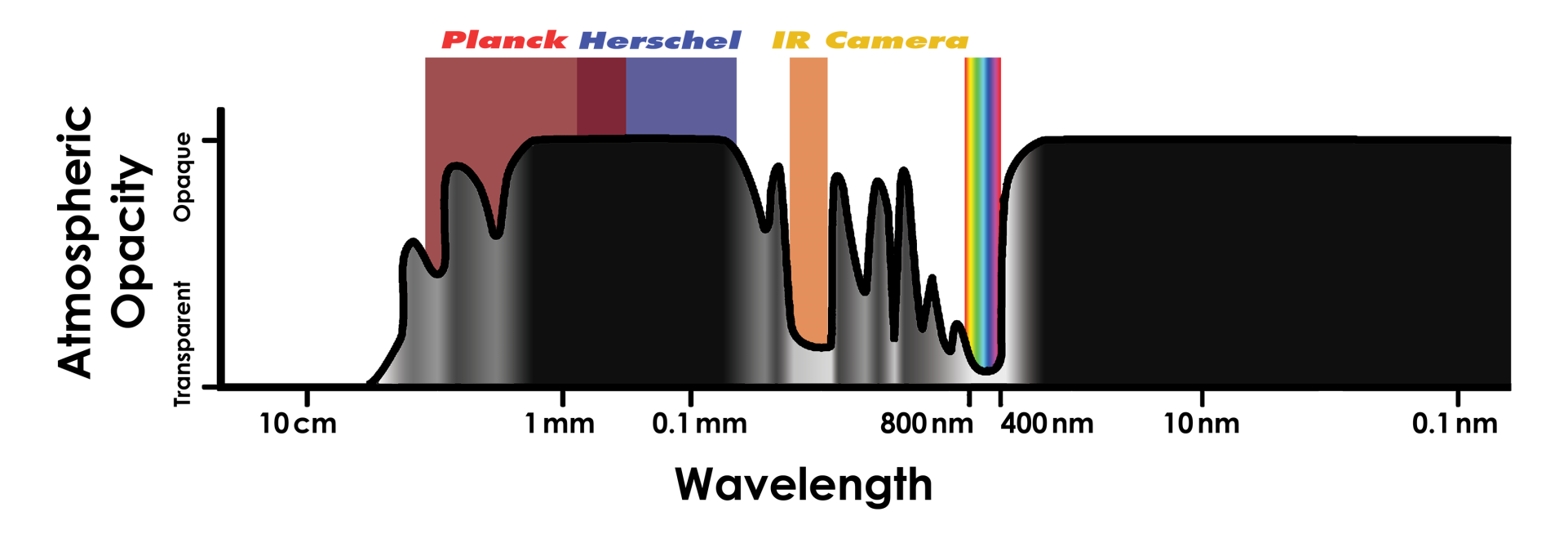 Multiwavelength Astronomy
[Speaker Notes: Radio telescope can observe during the day, because the radio waves are not absorbed by the Earth’s atmosphere.
The atmosphere isn’t completely transparent at visible wavelengths, which is why the biggest telescopes are high up mountains]
Herschel and Planck
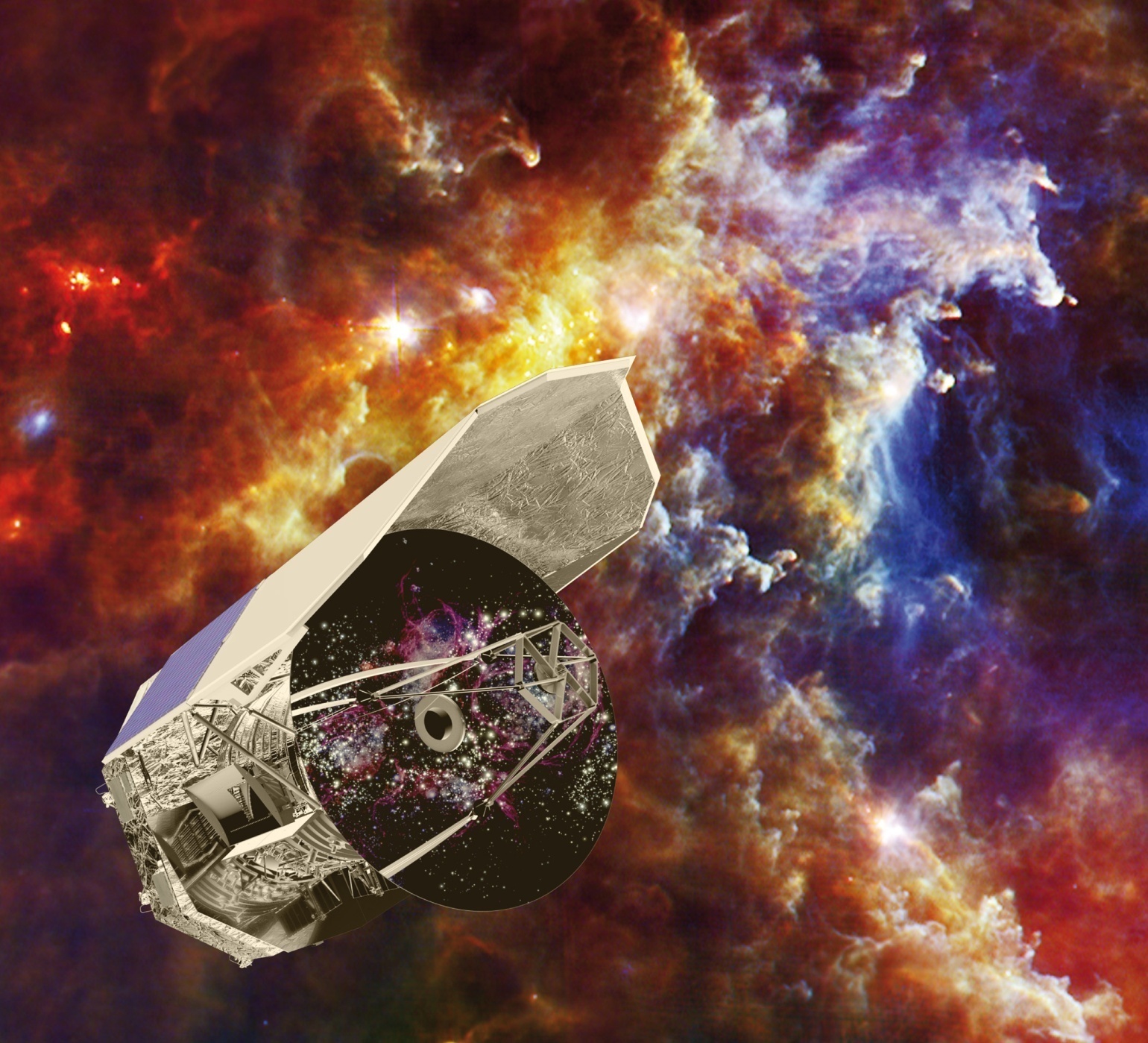 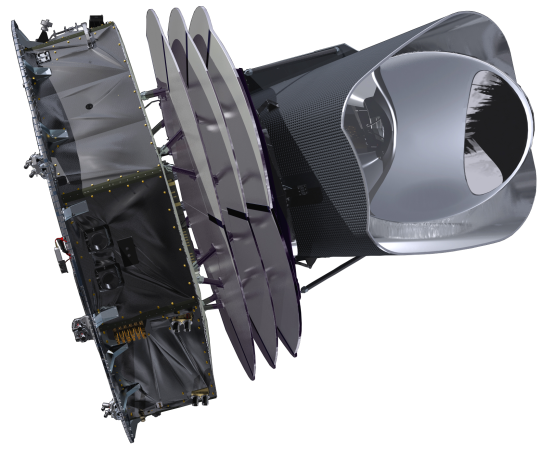 Multiwavelength Astronomy
Herschel
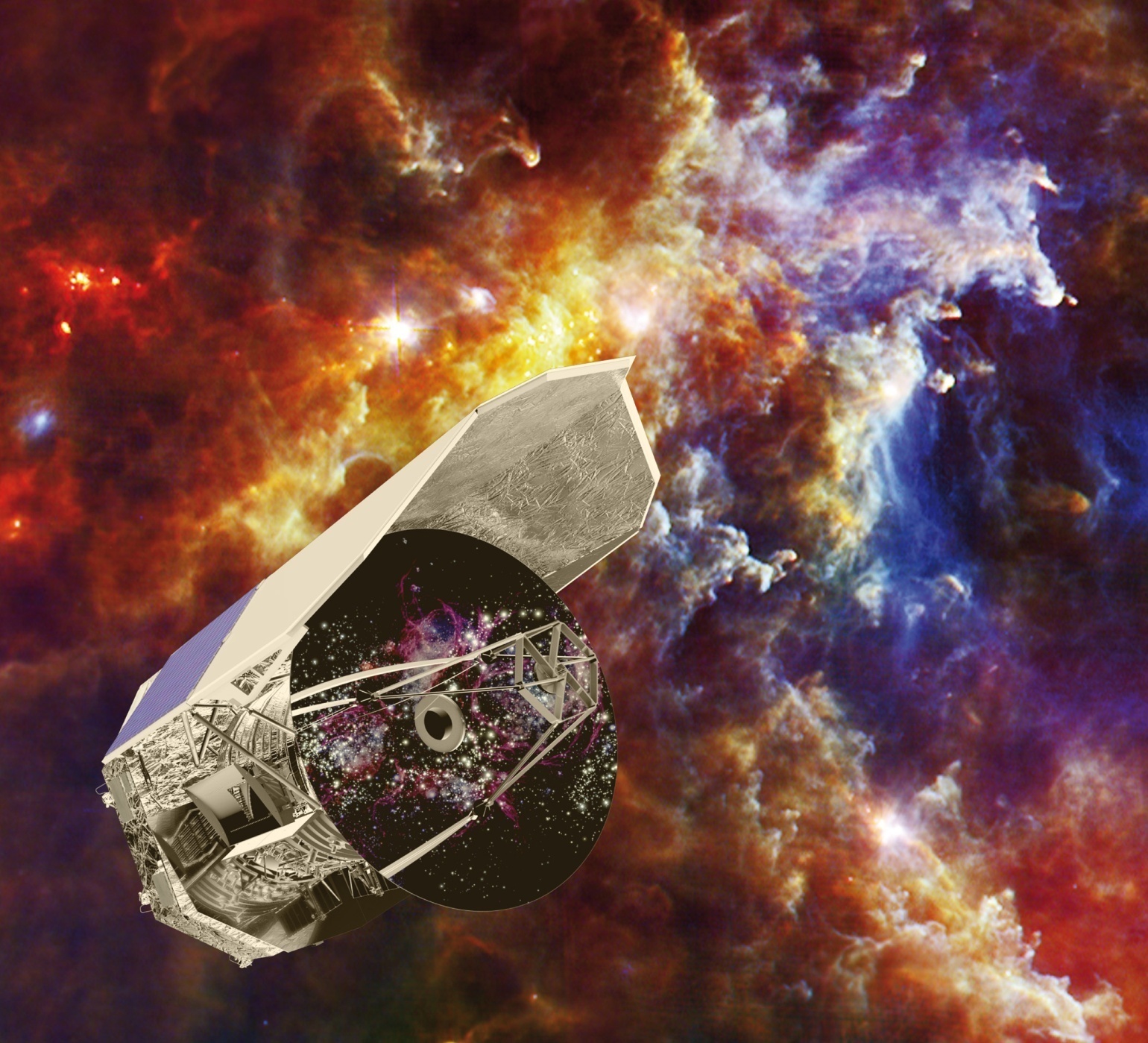 Multiwavelength Astronomy
[Speaker Notes: Herschel is a European Space Agency mission to observe in far-infrared and sub-millimetre light]
Multiwavelength Astronomy
[Speaker Notes: NB: This video will only work if you have the movie file (HP_launch.wmv) in the same folder
Launched in May 2009
Used Ariane 5 rocket, launched from ESA’s space port in Korou, French Guiana
Once in orbit, Herschel & Planck are separated and travel to the “L2” point, 1.5 million km away in the opposite direction from the Sun]
Planck
4x4x4m
2 tonnes on launch
2m mirror
Cooled to 0.1K
2 instruments
300-10000 microns
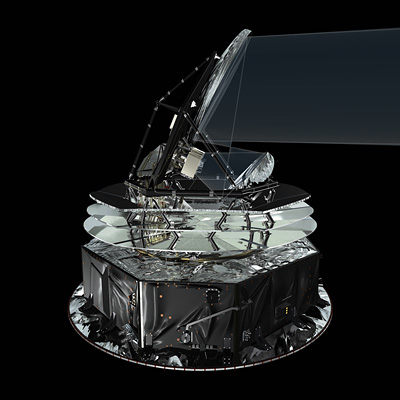 Multiwavelength Astronomy
Planck’s view of the sky
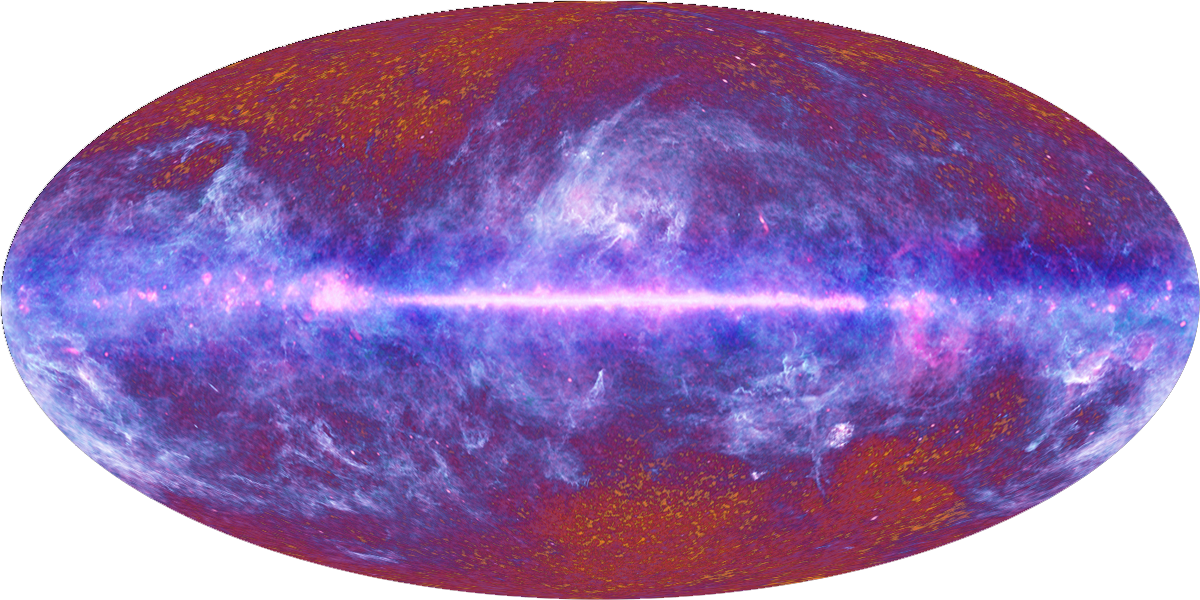 Multiwavelength Astronomy
Herschel
8x4x4m
4 tonnes on launch
3.5m mirror
2500 litres of He
Cooled to 0.3K
3 instruments
70-700 microns
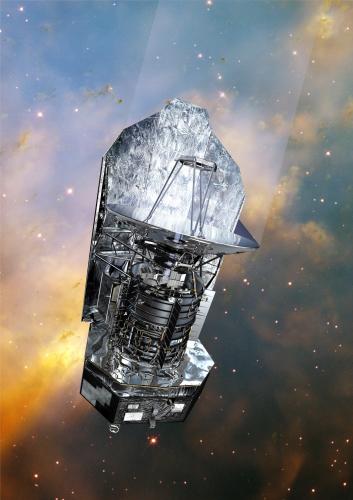 Multiwavelength Astronomy
Herschel’s view of the sky
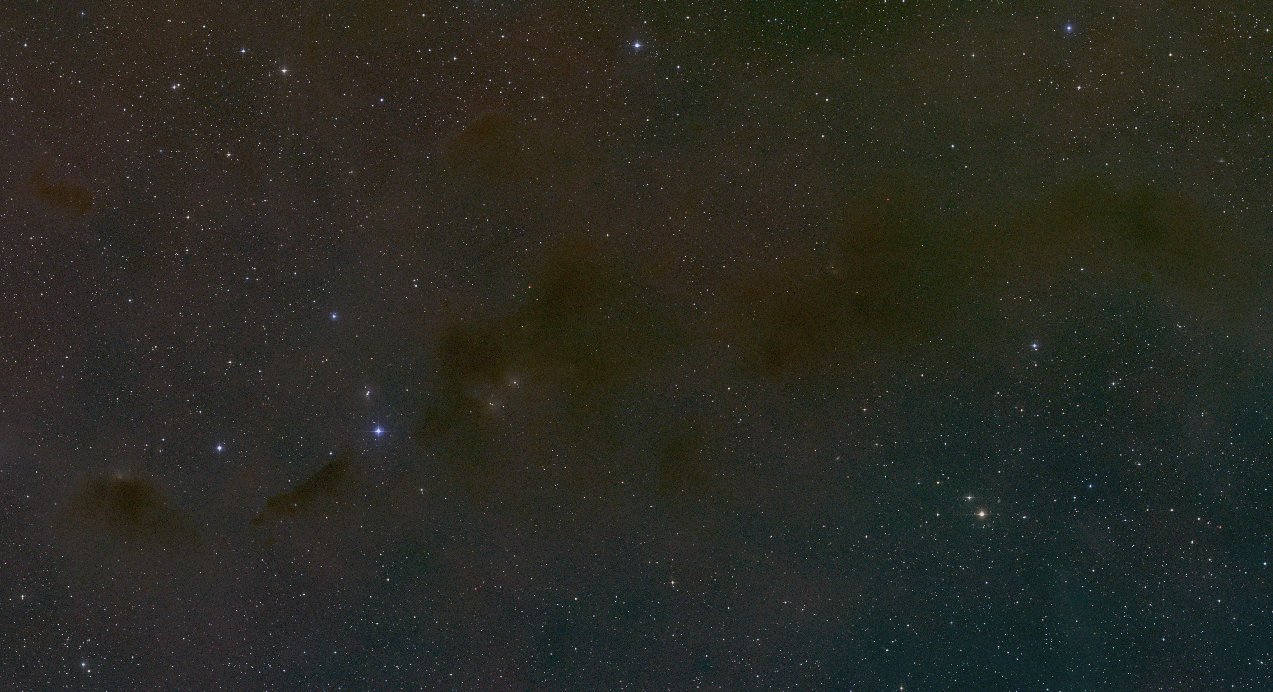 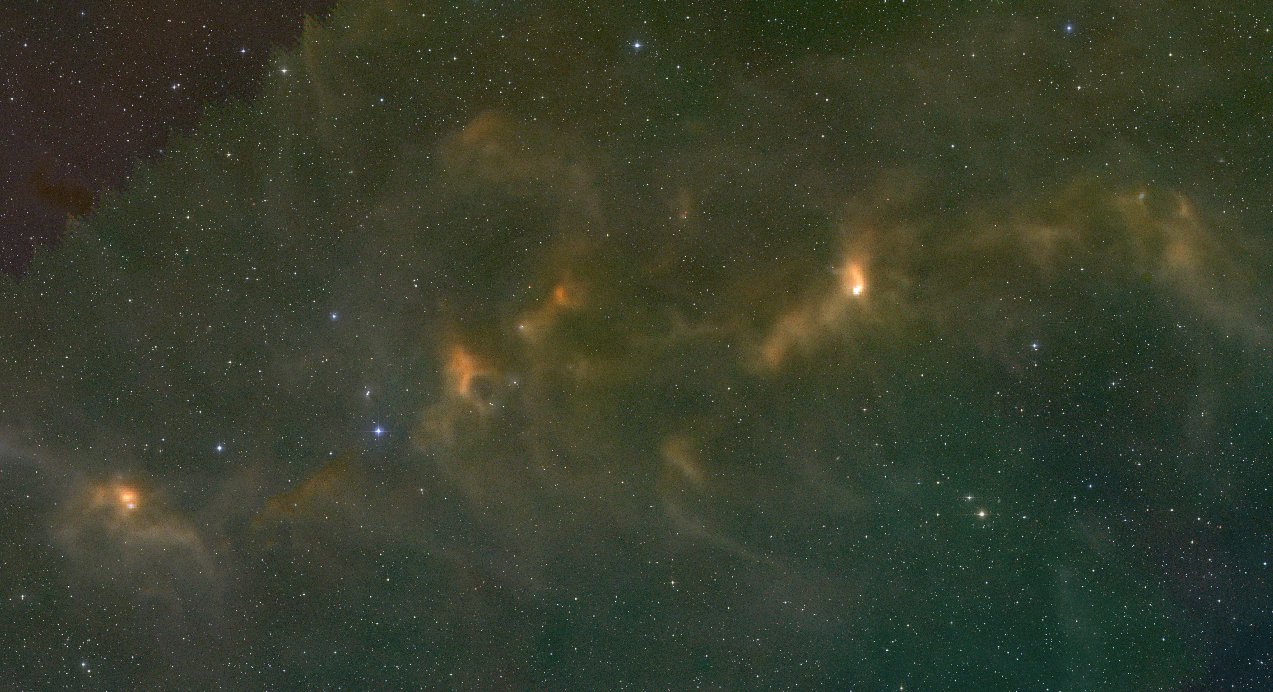 Multiwavelength Astronomy
[Speaker Notes: Clouds of gas & dust in constellation of Taurus
First shows visible light, then click to add in far-infrared light from Herschel
Dark regions in visible light are blocked by cold dust
These regions glow in far-infrared light as the dust shines at these wavelengths]
Star formation
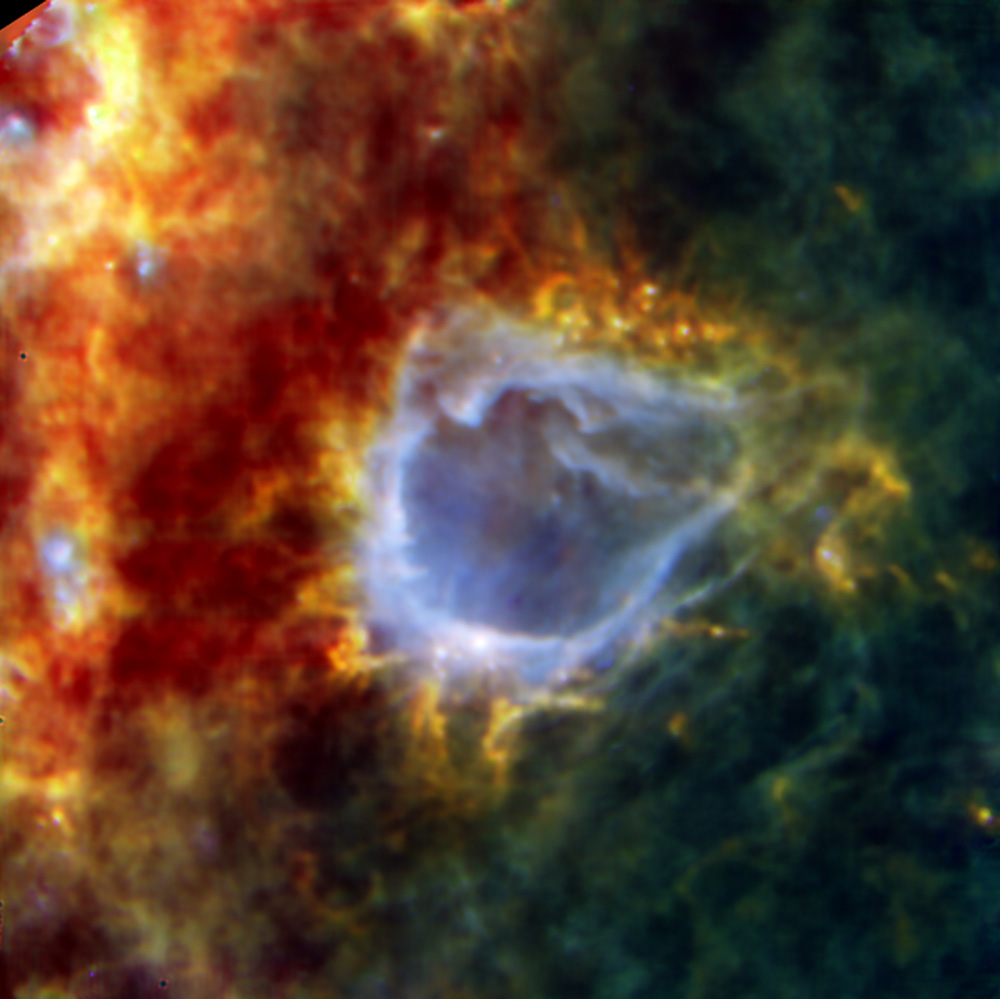 Multiwavelength Astronomy
[Speaker Notes: Newly-formed stars blow bubbles of hot material in their surroundings.
In this Herschel image, the bluer material is warmer, while the orange and red are colder.
The blue bubble is heated and blown outwards by a star in the centre (unseen by Herschel).
As the bubble hits the surrounding material it compresses it, triggering more star formation, such as the bright white dot at the bottom of the bubble]
The Rosette Nebula
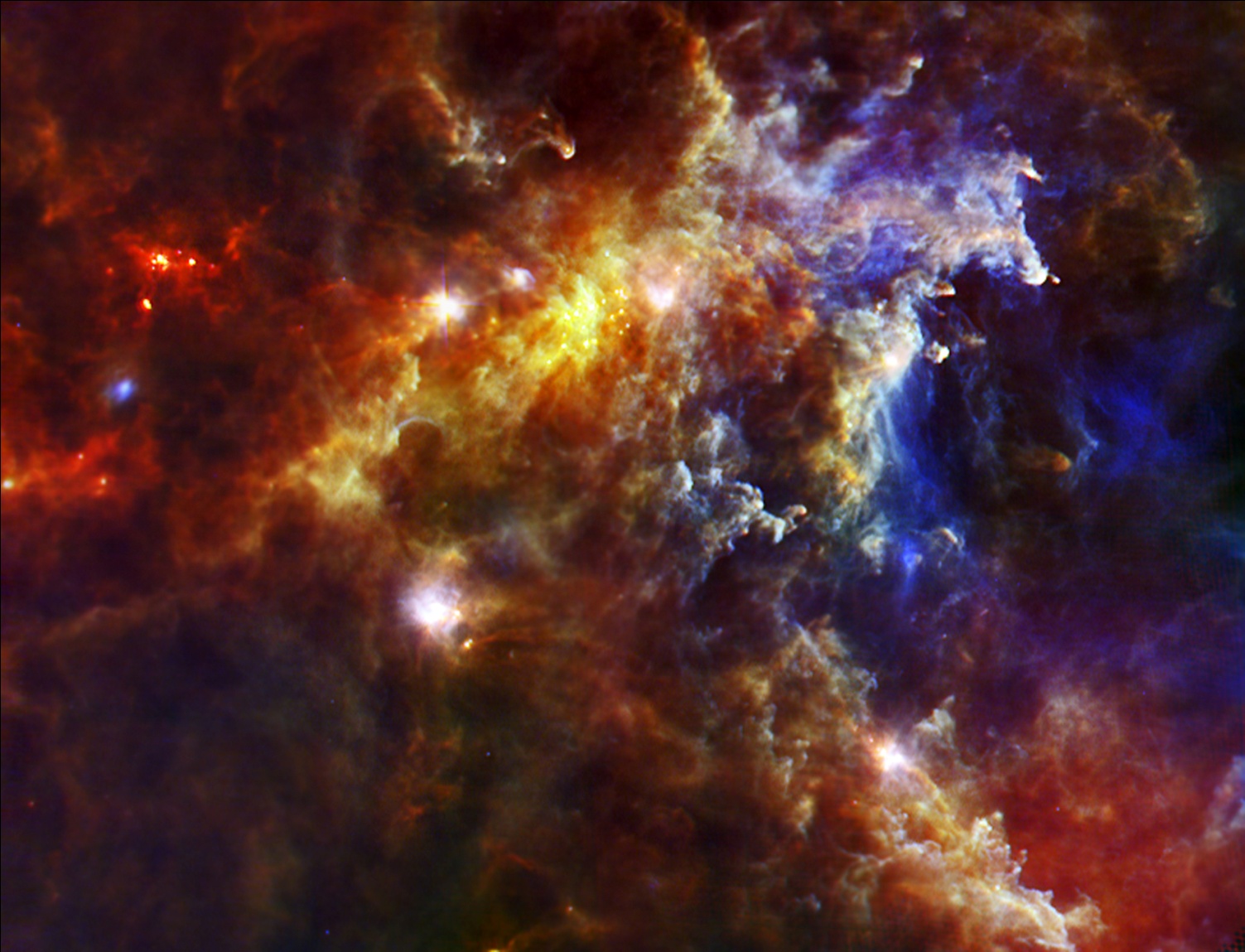 Multiwavelength Astronomy
[Speaker Notes: This part of the Rosette Nebula shows clouds of dust heated by stars off to the right (unseen by Herschel)
The bluer material glows at shorter wavelengths, so is warmer.
The bright blue and white clumps are heated by newly-formed stars.
The red and orange clumps are clouds of gas and dust in the process of collapsing under gravity, which will eventually form stars]
The Rosette Nebula
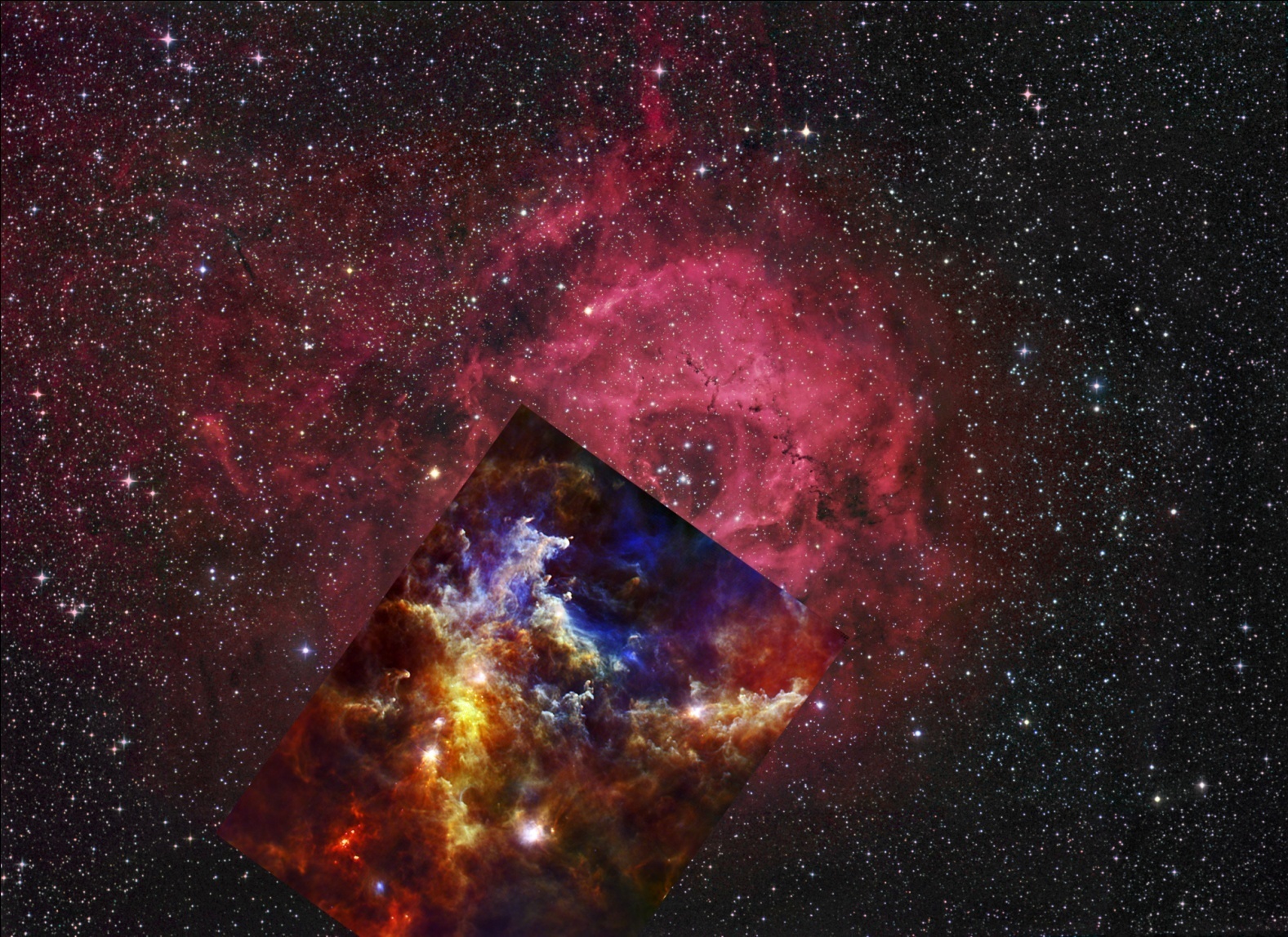 © Robert Gendler
Multiwavelength Astronomy
[Speaker Notes: Herschel’s view of the Rosette Nebula in context with the whole thing seen in visible light. The cluster of young stars which are heating the dust are in the centre of the round cloud]
Spectral Regimes
Fill in the wavelength summary table
(Note that slides have animations)
Multiwavelength Astronomy
The Spectral regimes
Fill in the Wavelength Summary Table


You will need this later.
Multiwavelength Astronomy
Visible
l=400-800 nm
f=375-750 THz  T=3,500-7,000 K
Day-to-day:
The Sun (6000 K)
Glowing coal (1000 K)
Astronomy
Stars
Nebulae (reflected, emission, absorption)
Multiwavelength Astronomy
Ultraviolet
l=10-400 nm
f=0.75-30 PHz  T=7,000-300,000 K
Day-to-day:
UV lights
The Sun (thermal radiation)

Astronomy:
Hot, young stars
Multiwavelength Astronomy
X-ray
l=0.02-10 nm
f=30-1500 PHz  T=300,000-15,000,000 K
Day-to-day:
X-ray machines
Astronomy:
Supernovae
X-ray binary stars
Very hot gas
Multiwavelength Astronomy
Gamma-ray
l<20 pm
f>1500 PHz  T>15,000,000 K
Day-to-day
Nuclear Power stations
Nuclear explosions
Astronomy:
Gamma-ray bursts
Extremely hot gas
Multiwavelength Astronomy
Near-Infrared
l=0.8-3 mm
f=100-375 THz  T=1,000-3,500 K
Day-to-day:
Hot things
Night-vision goggles
Astronomy:
Cooler stars
Dust is transparent!
Multiwavelength Astronomy
Mid-infrared (MIR)(l=3-30 mm ; f=10-100 THz ; T=100-1000 K)
Day-to-day:
Us!
Thermal cameras
Astronomy:
Warm dust
Proto-planetary disks (warm dust!)
Multiwavelength Astronomy
Far-Infrared (FIR)(l=30-300 microns ; f=1-10 THz ; T=10-100 K)
Day-to-day:
Not much really
The atmosphere blocks it all

Astronomy:
Cool dust
Multiwavelength Astronomy
Sub-millimetre and millimetre(l=0.3-3 mm ; f=0.1-1 THz ; T=1-10 K)
Day-to-day:
Airport security systems

Astronomy:
Cold dust
The early Universe!
Multiwavelength Astronomy
Microwave(l=3-30 mm ; f=10-100 GHz ; T=0.1-1 K)
Day-to-day
Microwave ovens
Some communications
Astronomy:
Energetic electrons in magnetic fields
The early Universe
Multiwavelength Astronomy
Radio(l>30 mm ; f<10 GHz ; T<0.1 K)
Day-to-day:
TV, Radio, communications, satellites, …
Wi-fi, RADAR, Bluetooth, …
Astronomy
Electrons
Neutral hydrogen
Multiwavelength Astronomy
Wavelength (m)
Resolution (deg) ~ 60 x
Diameter of mirror (m)
l
q ~ 60 x
D
Telescope sizes
The best possible resolution a telescope can see depends on the size of the mirror and the wavelength of light it is measuring
1 degree = 60 arcminutes ; 1 arcminute = 60 arcseconds
1 degree = 3600 arcseconds
Multiwavelength Astronomy
[Speaker Notes: Just doing wavelength / diameter gives the resolution in radians
The factor of 60 in the first two lines of equations is the rough conversion from radians to degrees (actually 57.3)]
Examples of telescopes
Hubble Space Telescope
D=2.2 m ; l=500 nm
 q=2.3x10-7 degrees = 0.8 milliarcsecond
Lovell Telescope, Jodrell Bank
D=76 m ; l=1 m
 q=0.75 degrees
Spitzer Space Telescope
D=0.7 m ; l=100 mm
 q=1.4x10-4 degrees = 0.5 arcseconds
Herschel
D=3.5 m ; l=100 mm
 q=2.9x10-5 degrees = 0.1 arcseconds
Multiwavelength Astronomy
Wavelength Matching activity
Distribute question sheet and images
Suggested group size: 2-3
Multiwavelength Astronomy
Match up the wavelengths
There are 12 objects provided with images in visible light
You have to match up the other wavelengths for each object
Some are quite straightforward…
Others are not!
There is a prize for the highest score!
Multiwavelength Astronomy
Matching Activity: Answers
Swap sheets
Multiwavelength Astronomy
Answers
Swap your answer sheet with another group
Multiwavelength Astronomy
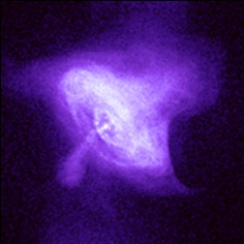 Crab Nebula
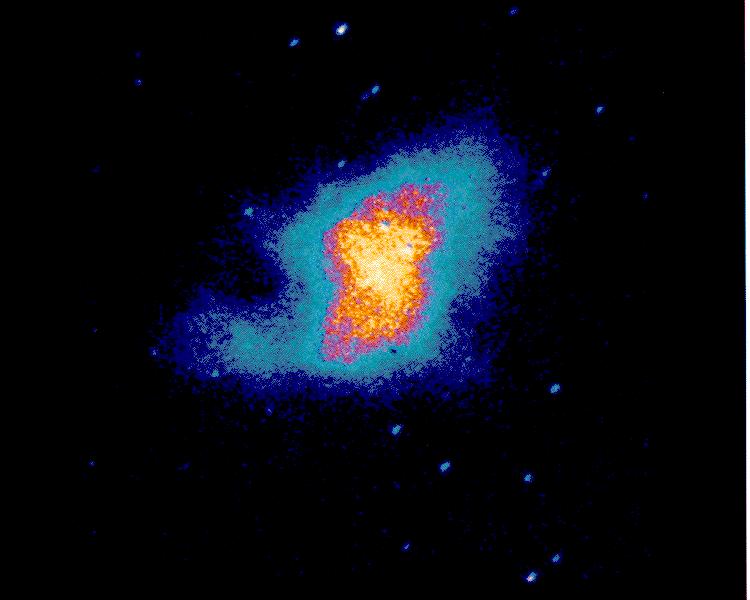 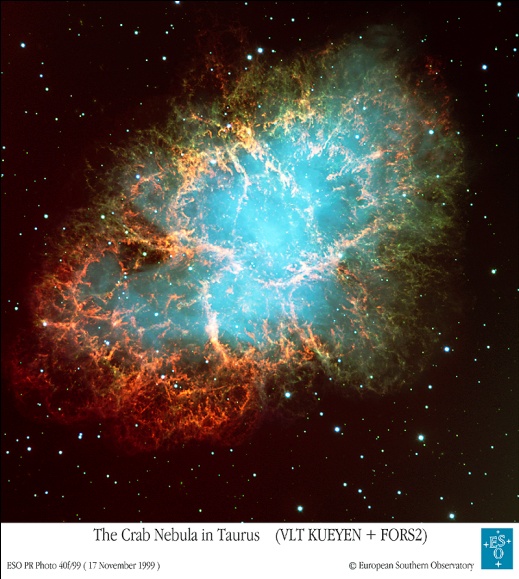 U5 (UIT)
X4 (Chandra)
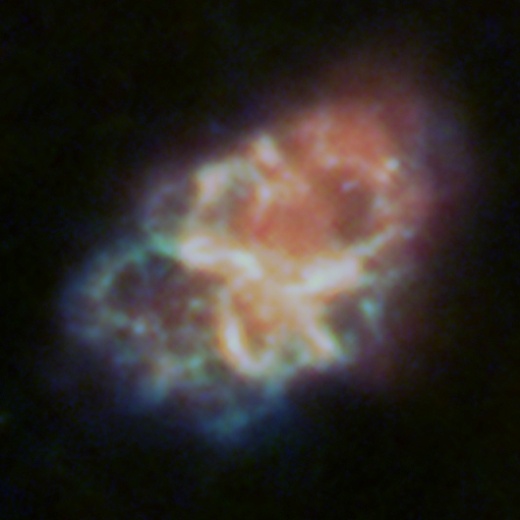 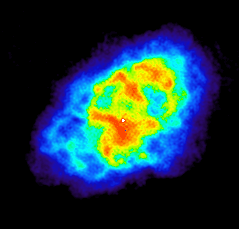 Crab (VLT)
F7 (Herschel)
R9 (NRAO)
Multiwavelength Astronomy
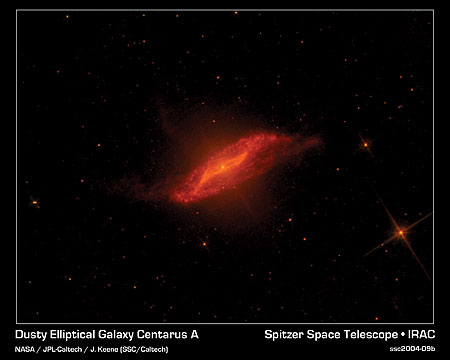 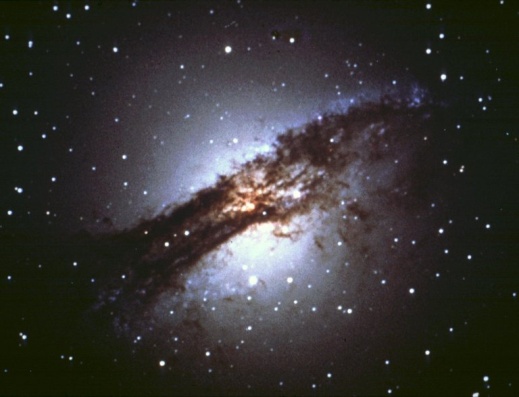 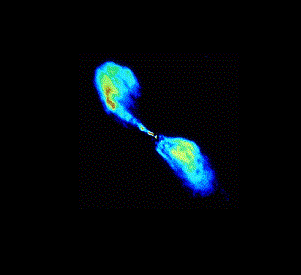 Centaurus A
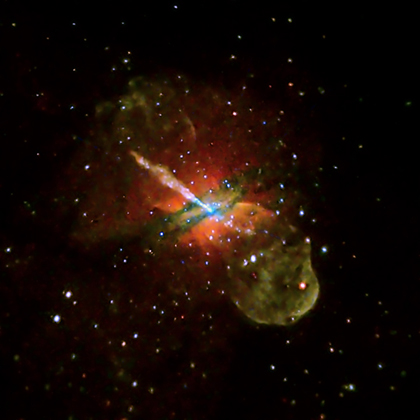 X3 (Chandra)
M7 (Spitzer)
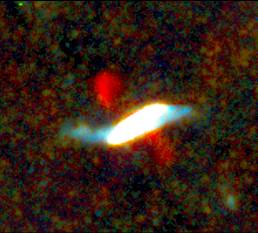 Centaurus A (NOAO)
R7 (NRAO)
F8 (Herschel)
Multiwavelength Astronomy
Antennae
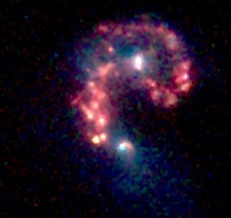 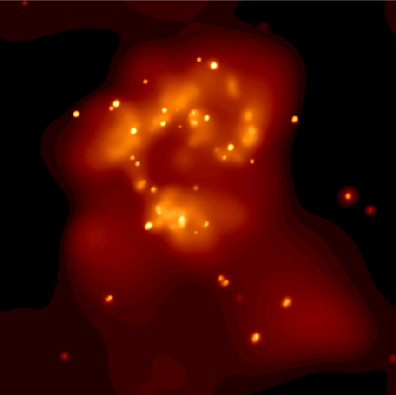 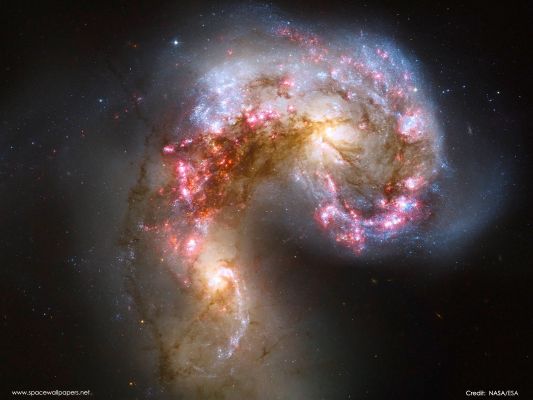 X5 (Chandra)
M6 (Spitzer)
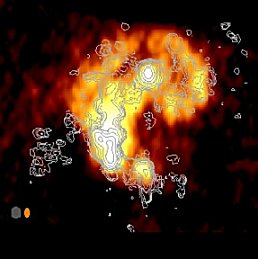 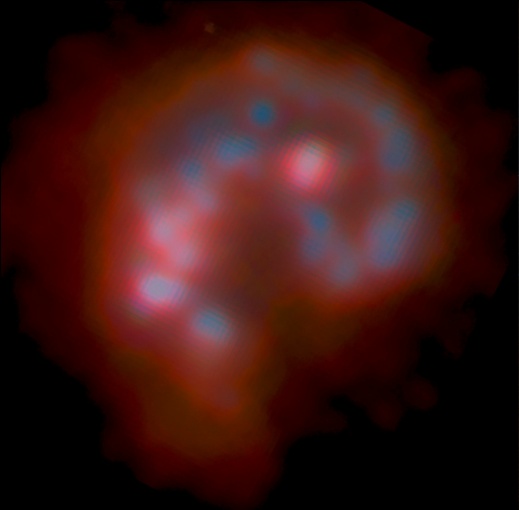 Antennae (Hubble)
F1 (Herschel)
R8 (VLA)
Multiwavelength Astronomy
Cassiopeia A
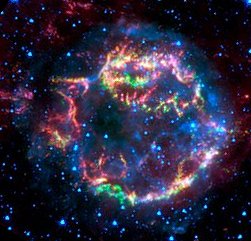 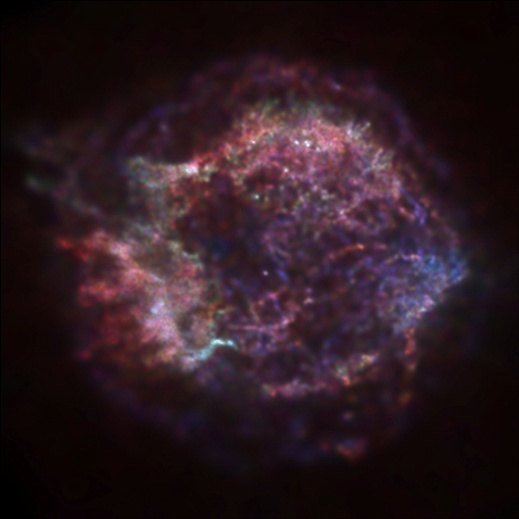 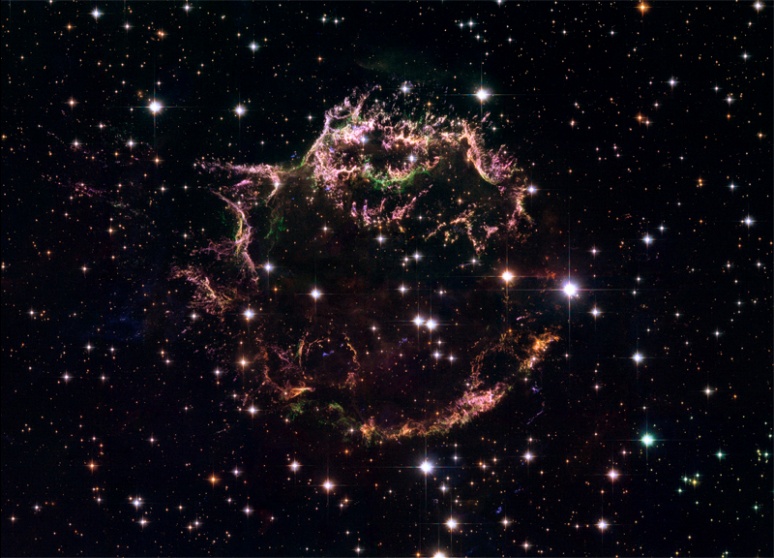 M2 (Spitzer)
X6 (Chandra)
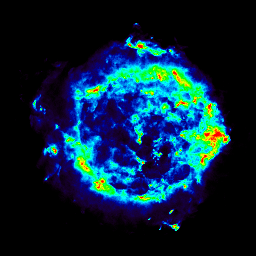 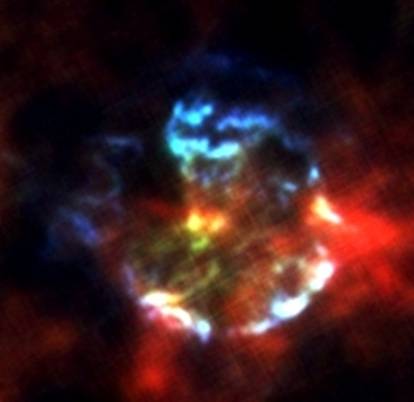 Cassiopeia A (Hubble)
R11 (NRAO)
F2 (Herschel)
Multiwavelength Astronomy
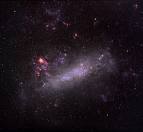 Large Magellanic Cloud
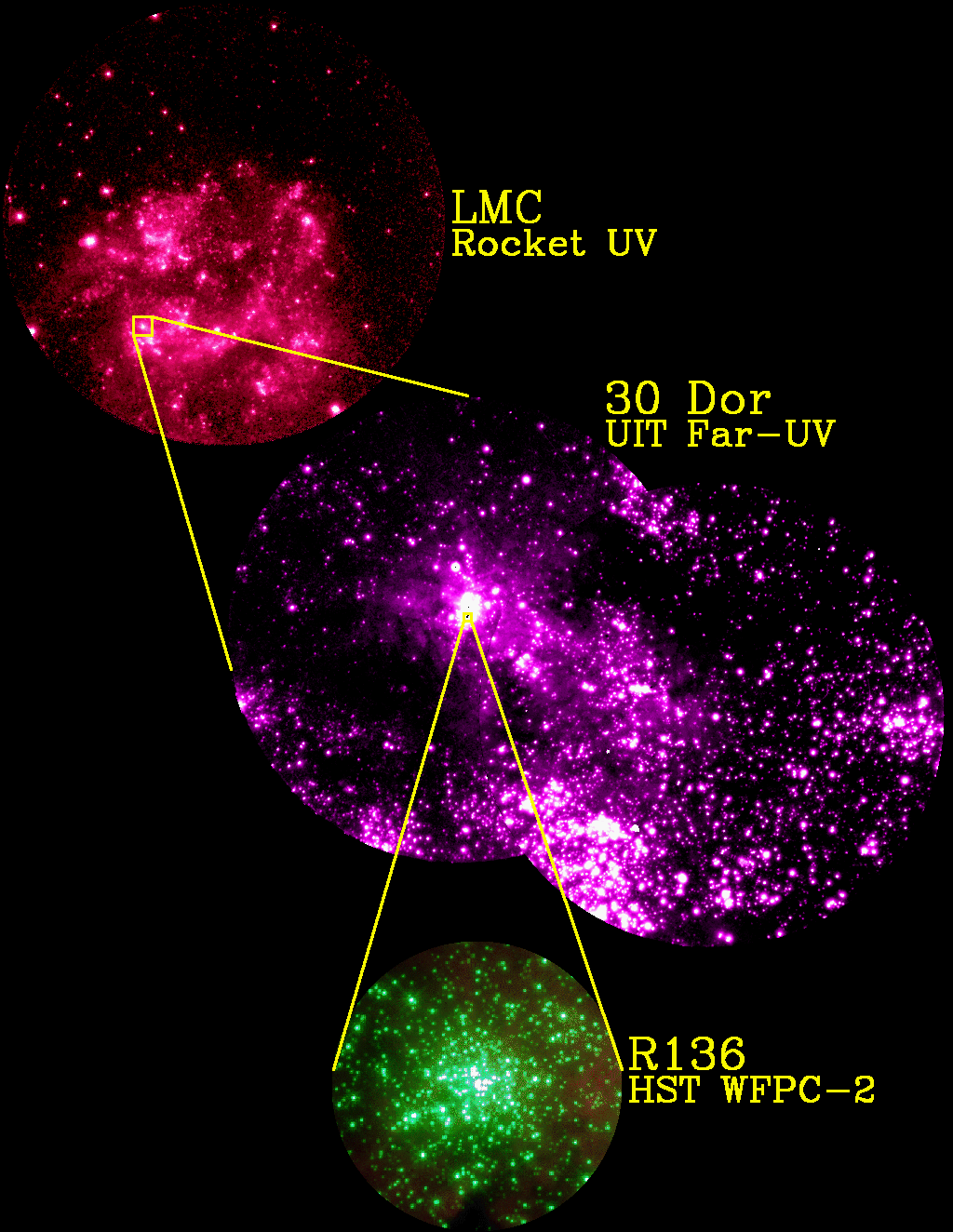 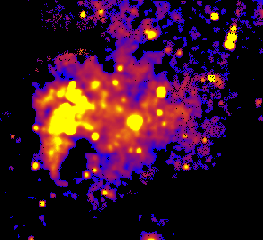 X1 (ROSAT)
U4 (Rocket)
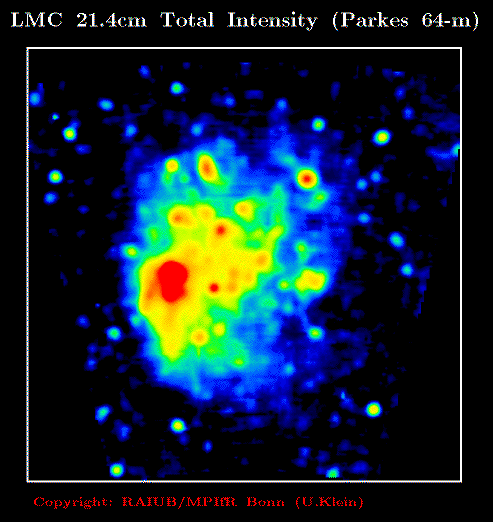 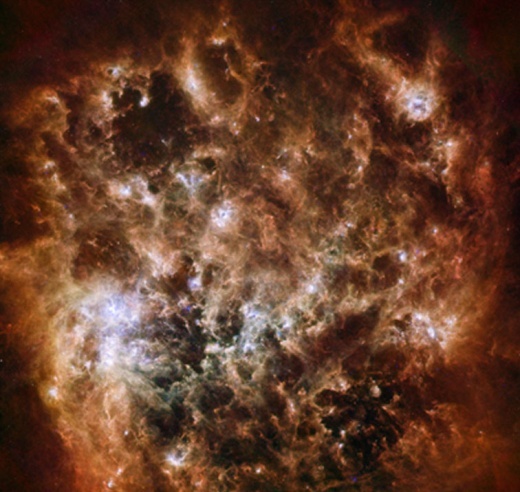 LMC (AAO)
F3 (Herschel)
R10 (RAIUB)
Multiwavelength Astronomy
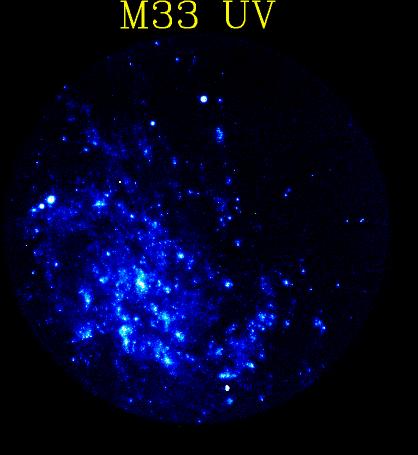 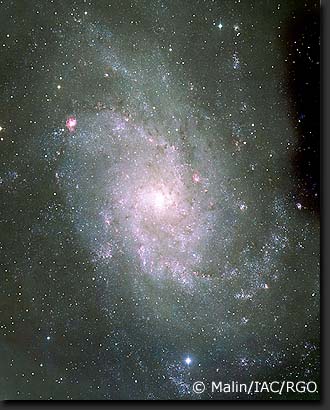 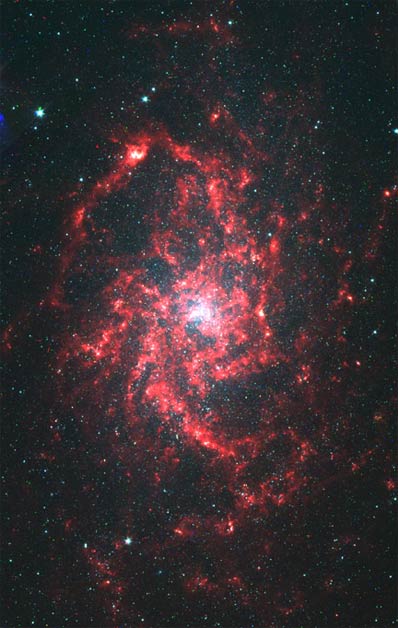 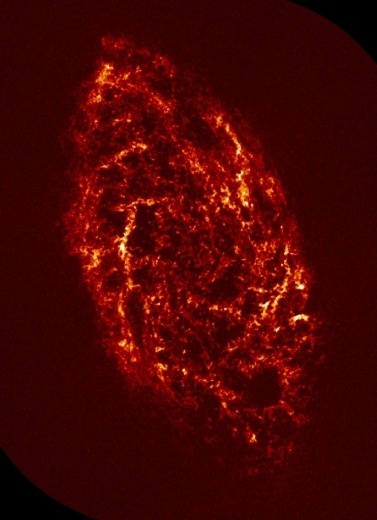 Triangulum
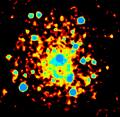 X8 (ROSAT)
U1 (UIT)
Triangulum (INT)
M4 (Spitzer)
R2 (NRAO)
Multiwavelength Astronomy
Orion
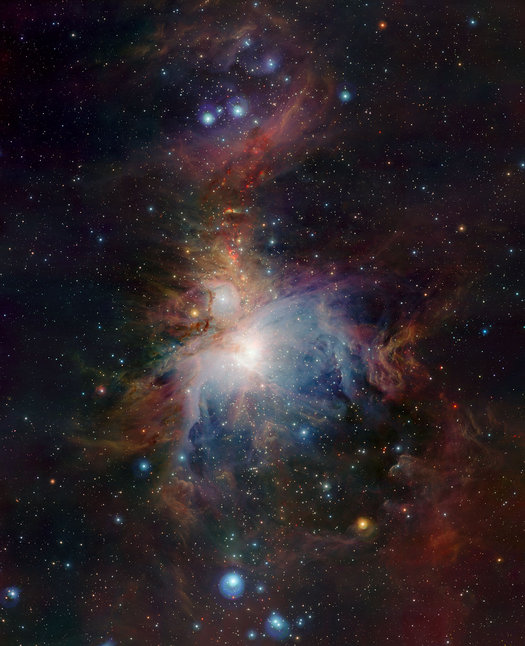 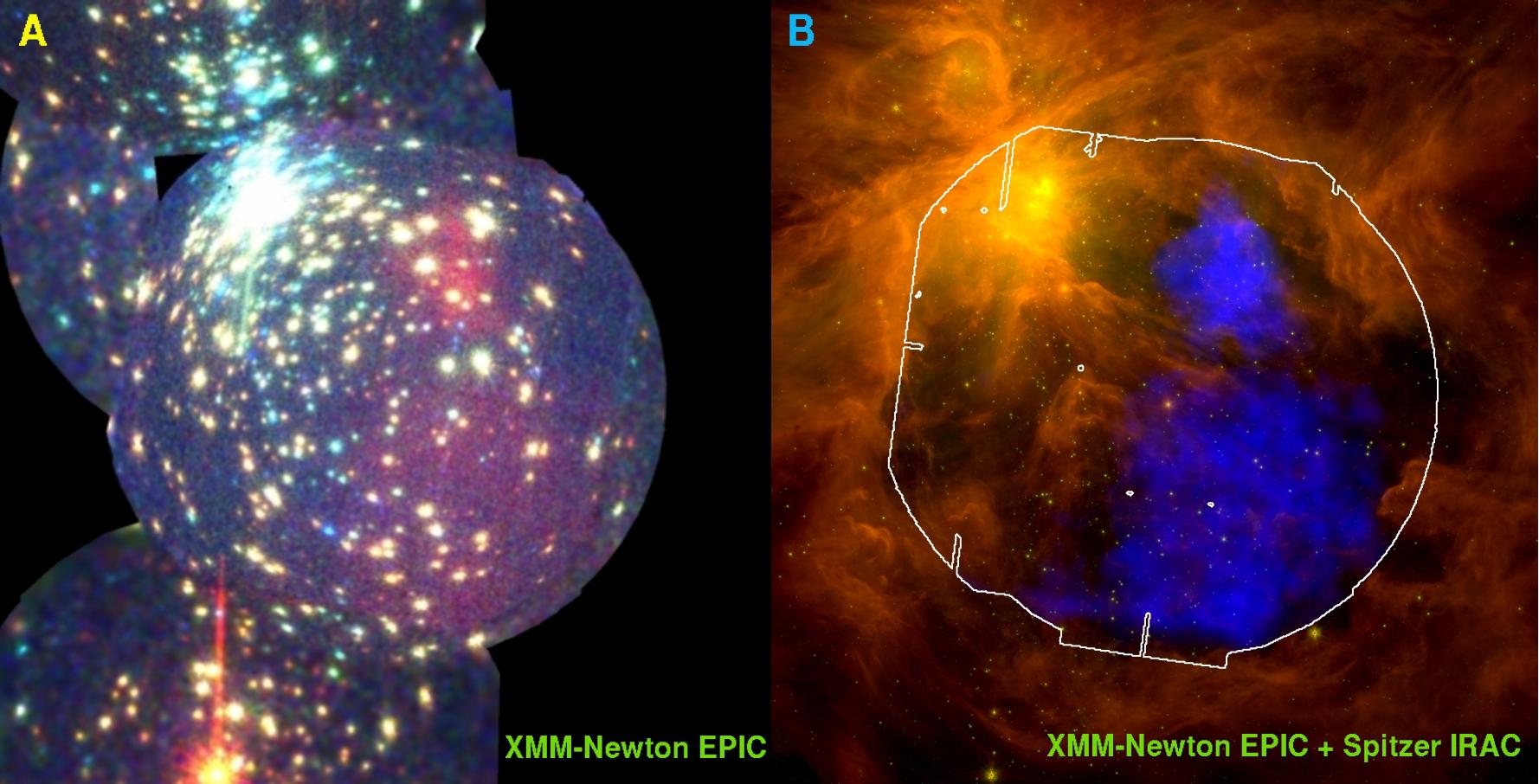 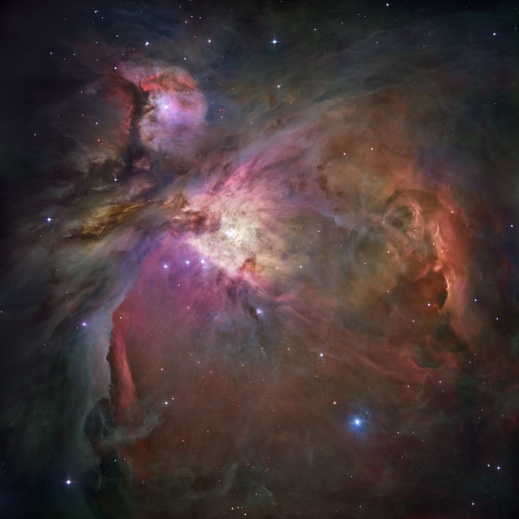 X2 (XMM)
N1 (VISTA)
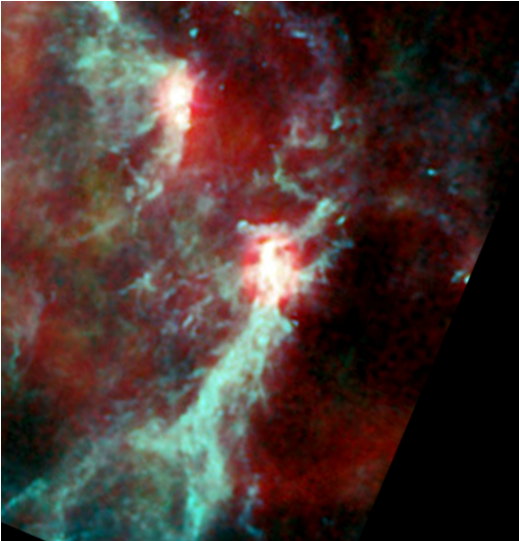 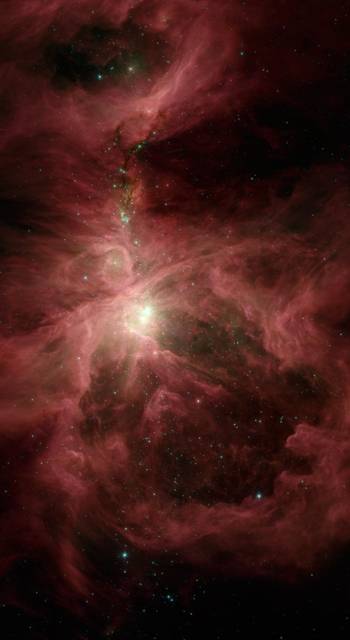 Orion (Hubble)
F9 (Planck)
Multiwavelength Astronomy
M3 (Spitzer)
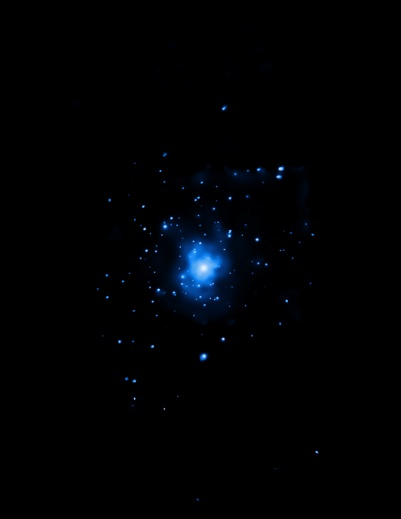 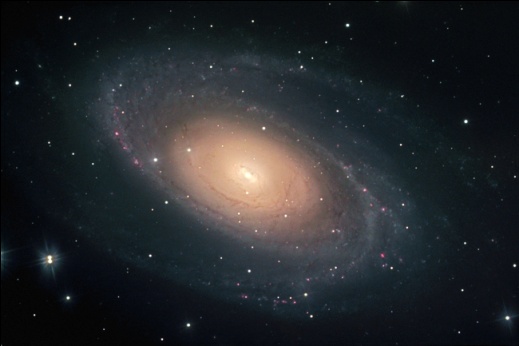 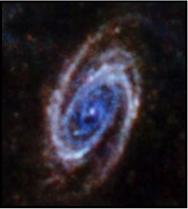 M81
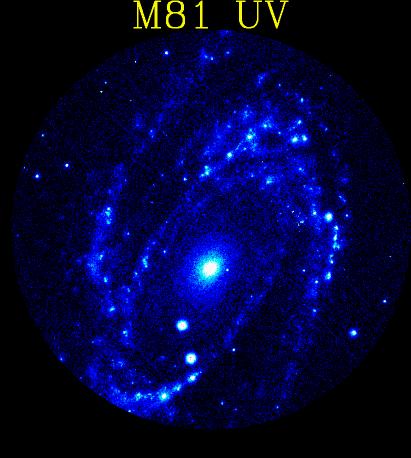 X12 (Chandra)
U2 (UIT)
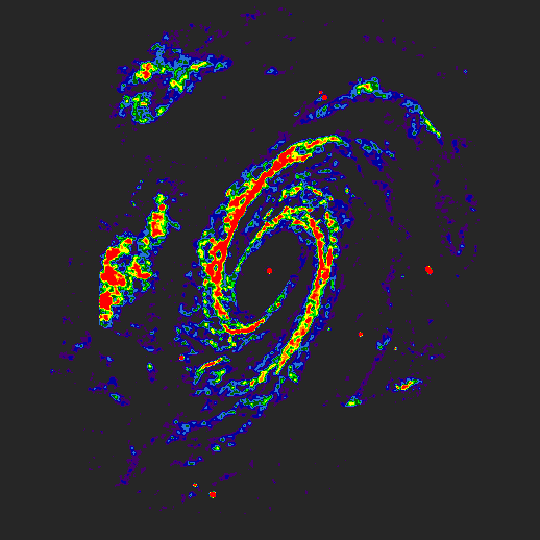 M81 (Gendler)
F5 (Herschel)
R1 (VLA)
Multiwavelength Astronomy
M87
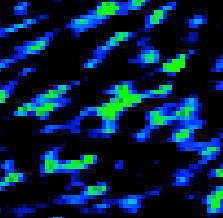 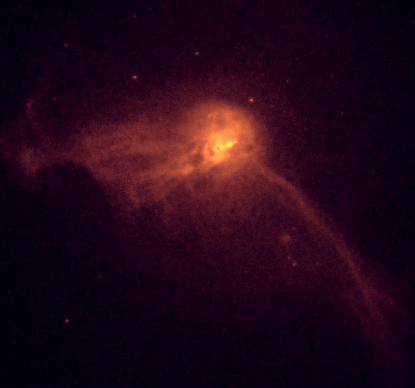 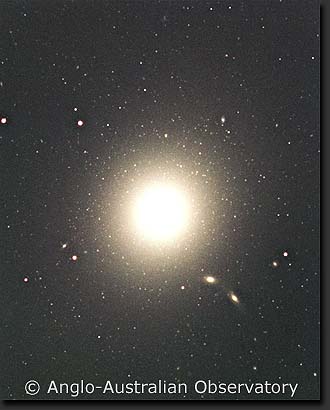 X9 (Chandra)
M5 (IRAS)
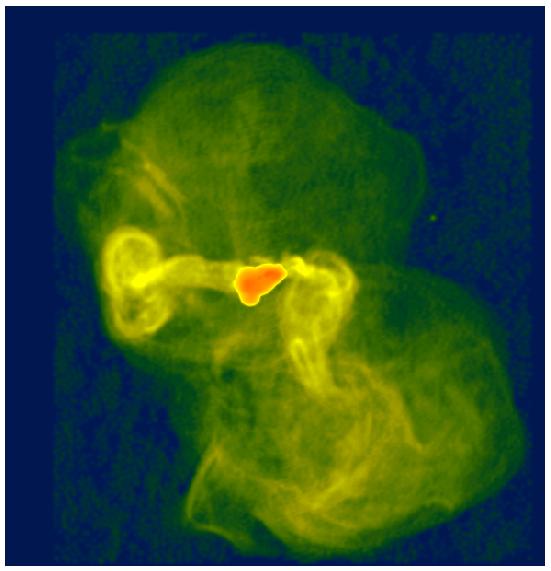 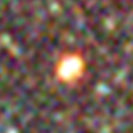 M87 (AAT)
F4 (Herschel)
R4 (NRAO)
Multiwavelength Astronomy
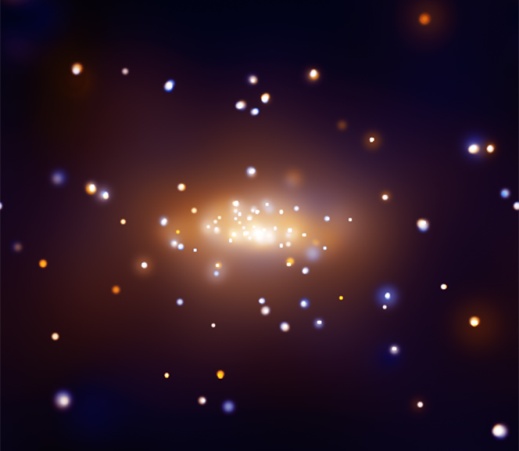 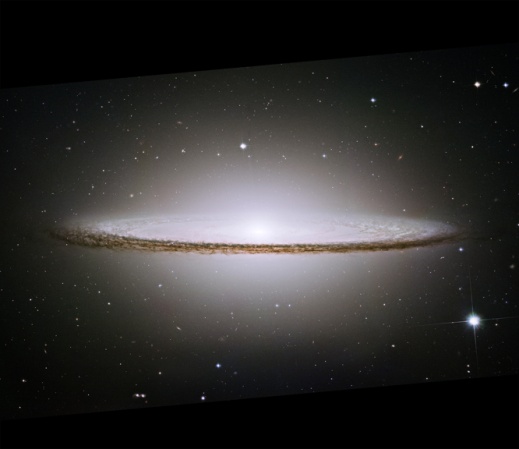 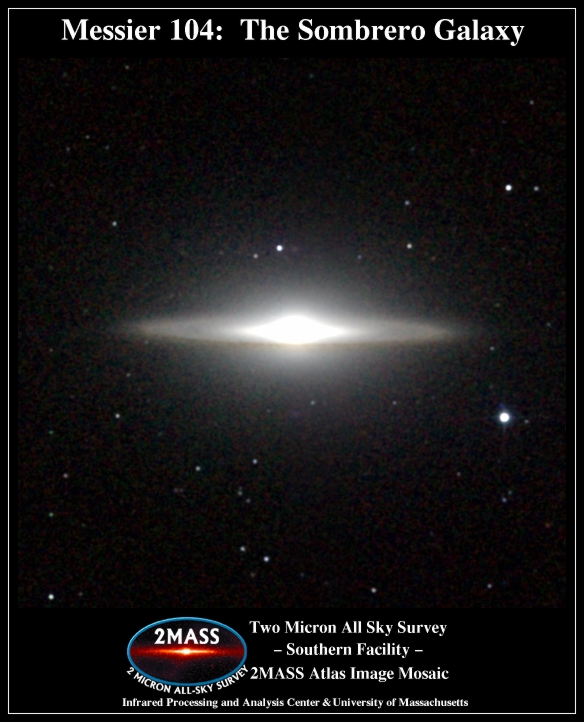 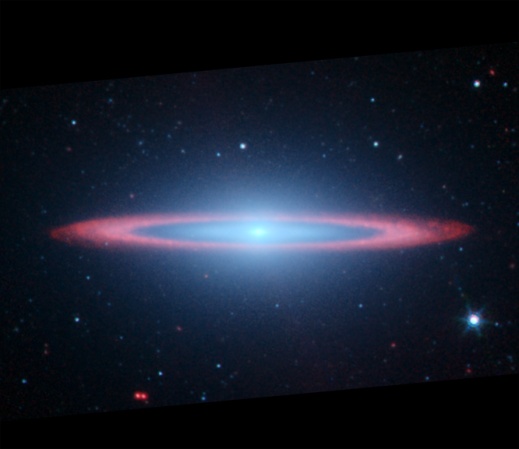 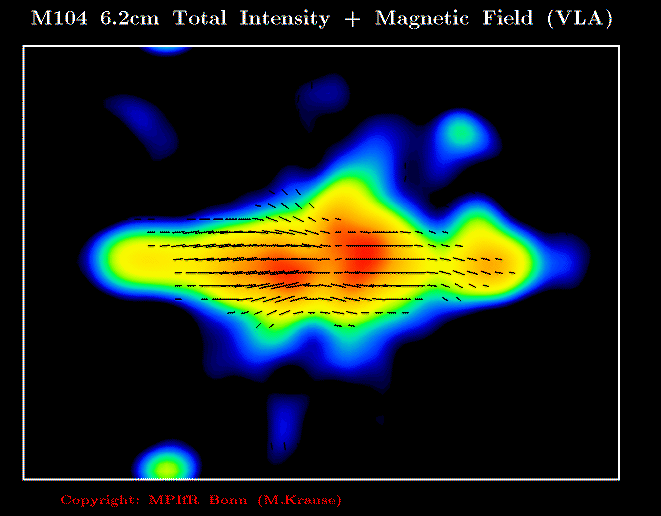 Sombrero
N2 (2MASS)
X10 (Chandra)
Sombrero (Hubble)
M1 (Spitzer)
Multiwavelength Astronomy
R3 (VLA)
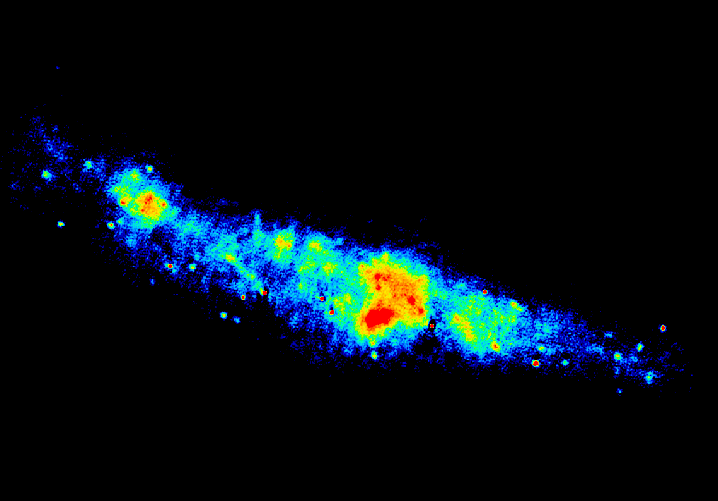 M82
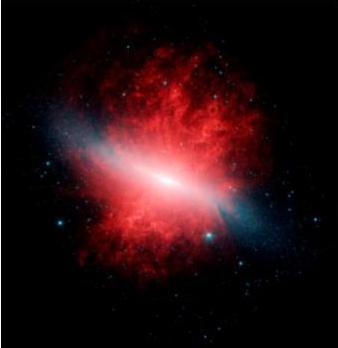 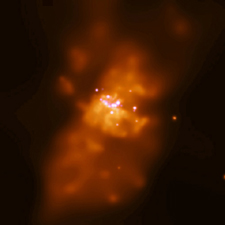 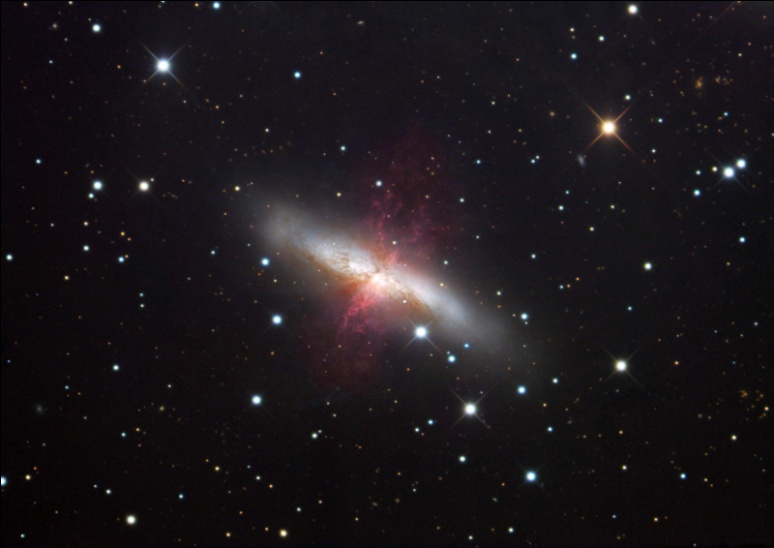 X11 (Chandra)
M8 (Spitzer)
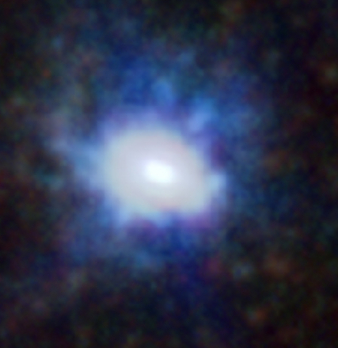 M82 (Gendler)
R5 (VLA/Merlin)
Multiwavelength Astronomy
F6 (Herschel)
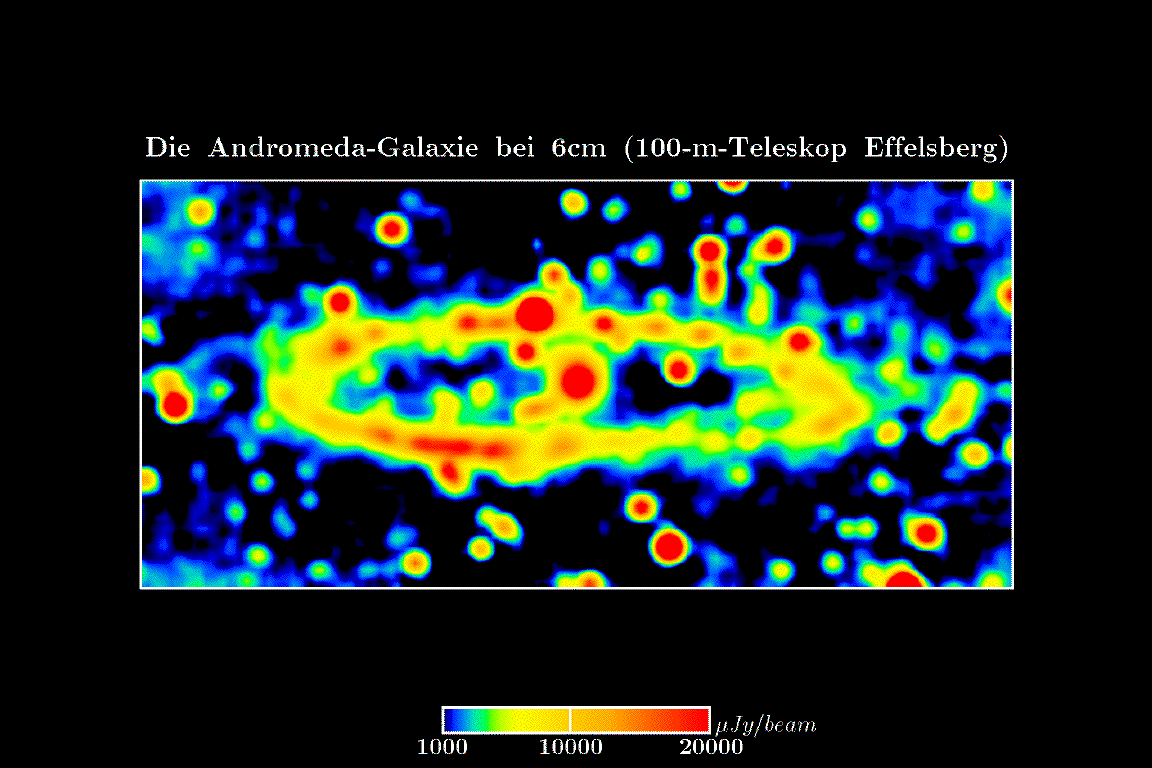 Andromeda
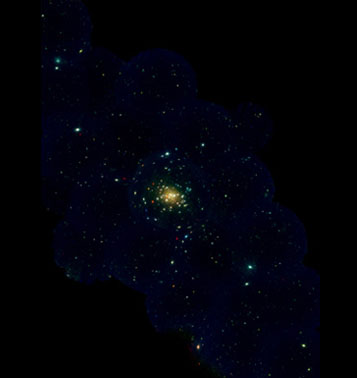 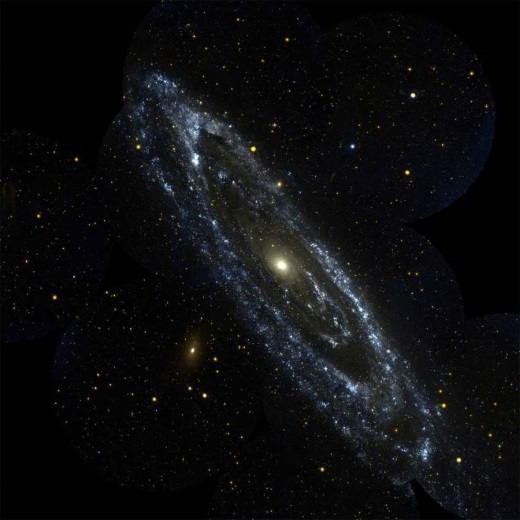 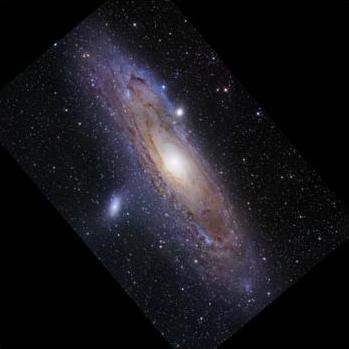 U3 (GALEX)
X7 (XMM-Newton)
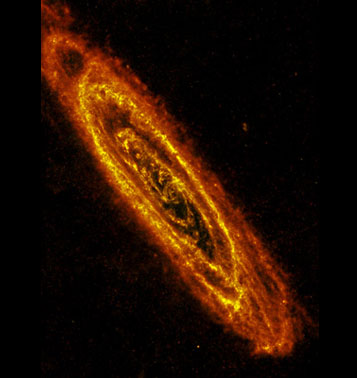 Andromeda (Gendler)
F10 (Herschel)
R6 (Effelsberg)
Multiwavelength Astronomy
Chromoscope introduction
Requires internet connection or stand-alone version of Chromoscope (see http://blog.chromoscope.net/download
Multiwavelength Astronomy
Chromoscope
http://www.chromoscope.net
Allows zooming and panning around the sky
Fade between wavelengths
Multiwavelength Astronomy
Further Investigation
Take your assigned objects and investigate them further

Fill in the question sheet
Multiwavelength Astronomy
Poster Design
Using what you have learned, design a poster.
A poster template is available.
Multiwavelength Astronomy
Summary Slide
Multiwavelength Astronomy
What have we learned?
To understand the Universe fully, we need to observe at multiple wavelengths
The temperature of an object can affect the wavelength it emits most radiation at.
Some wavelengths are blocked by the Earth’s atmosphere and must be observed from space
Multiwavelength Astronomy